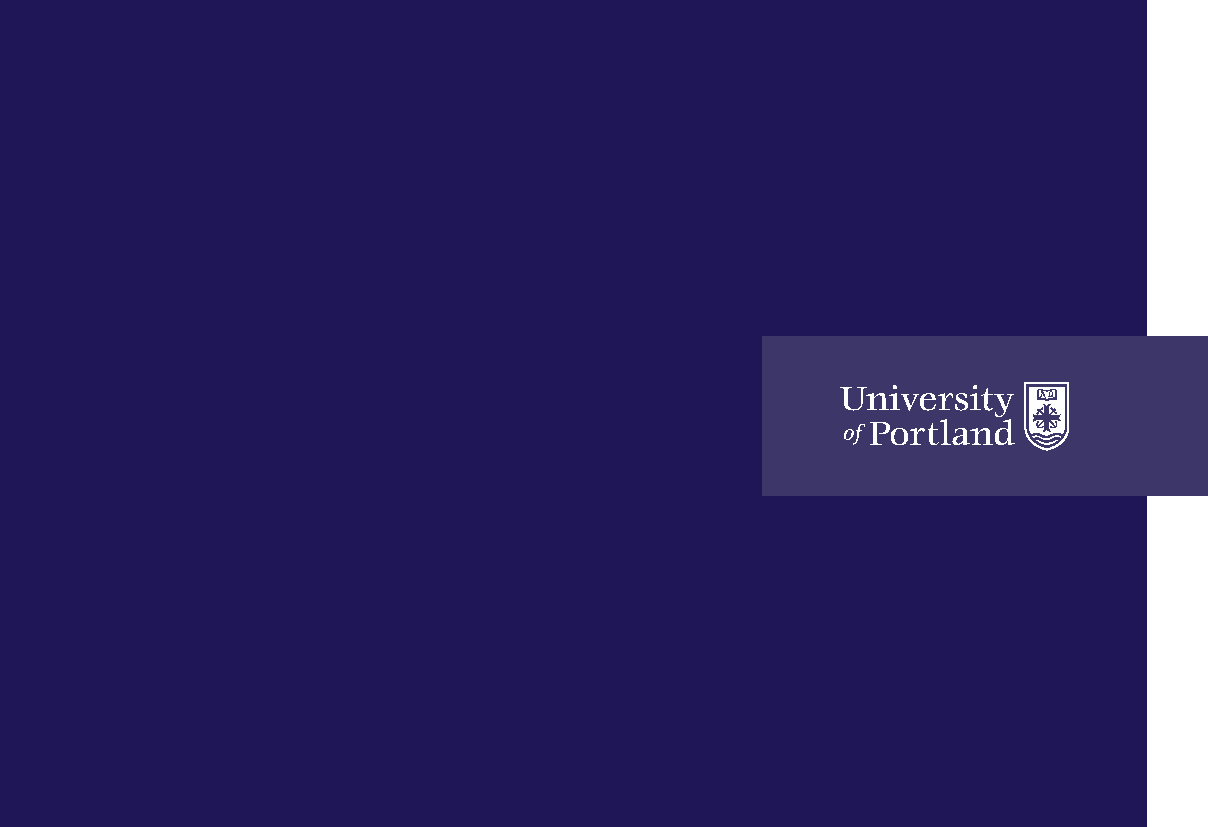 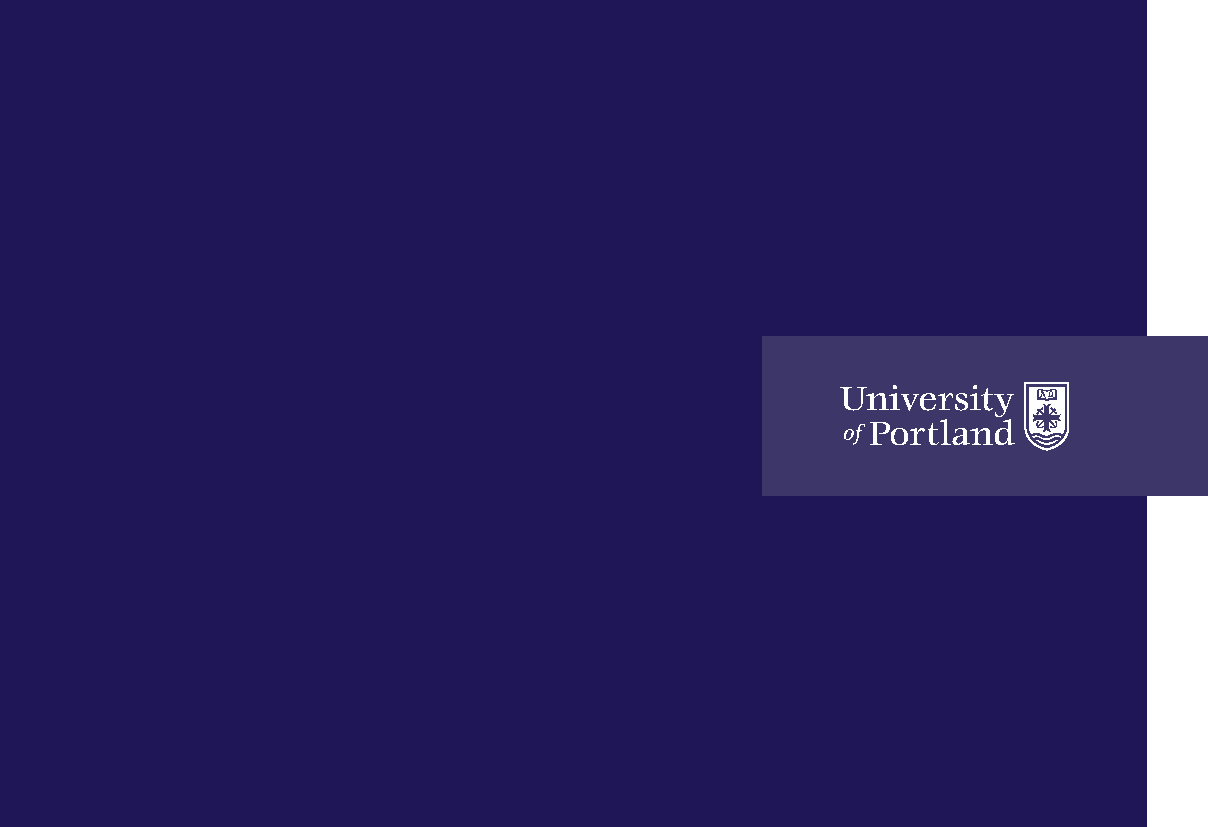 CHANGE UP Project: How the Pandemic Affected the Health of Gen-Z
University of Portland Public Health Lab
Authors: Katherine Motley, Chloe Okimura, Cam Wilder, Tiffany Wu, & Jasmine Yee
Faculty Mentor: Dr. Andrew Lafrenz
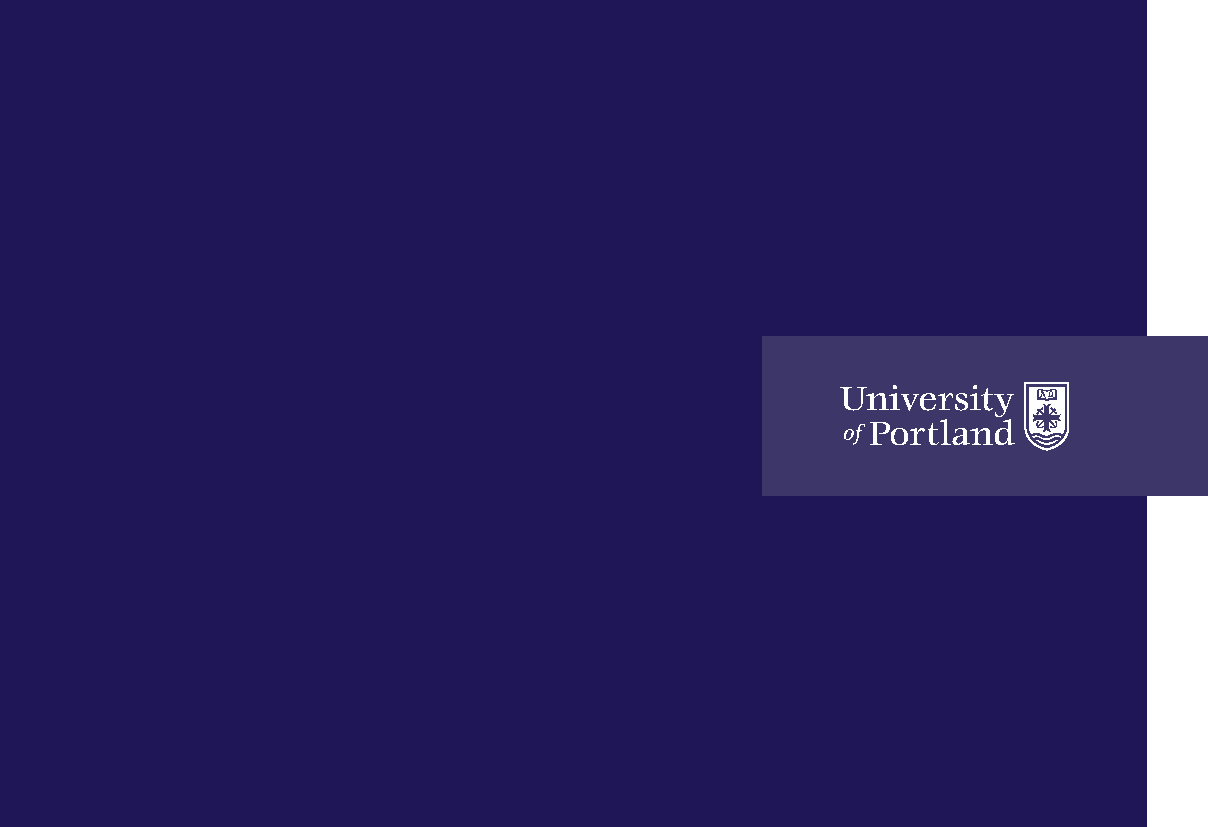 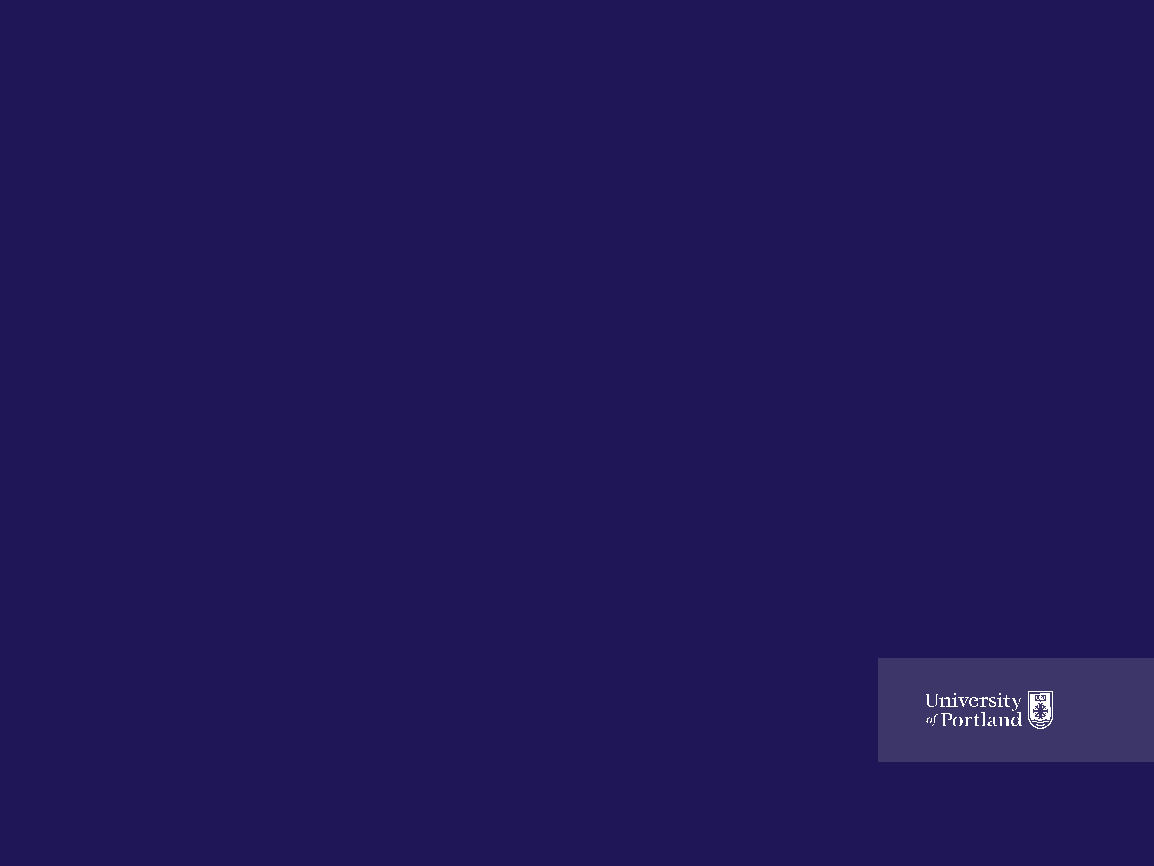 Introduction & Background
The CHANGE UP Project is a hybrid retrospective study investigating the physical, mental, and social impact of the COVID-19 pandemic on Generation Z.

This study sought to understand not only the health of Generation Z during the pandemic, but also the overall trajectories of those health outcomes based on specific mediating factors.
[Speaker Notes: We explored over a hundred of variables and factors that could contribute to the physical, mental, and social health of youth during and after the pandemic, and for the sake of this short presentation, we will only be focusing on the main significant findings.]
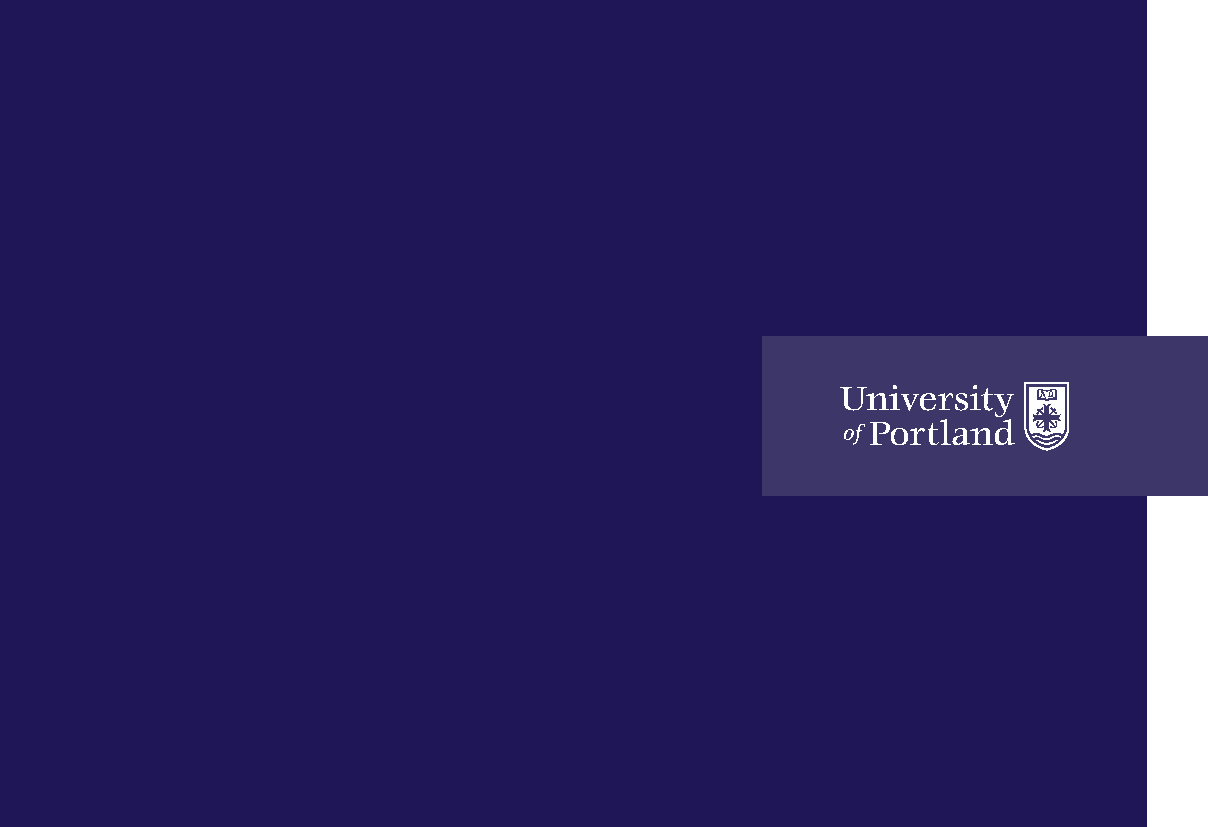 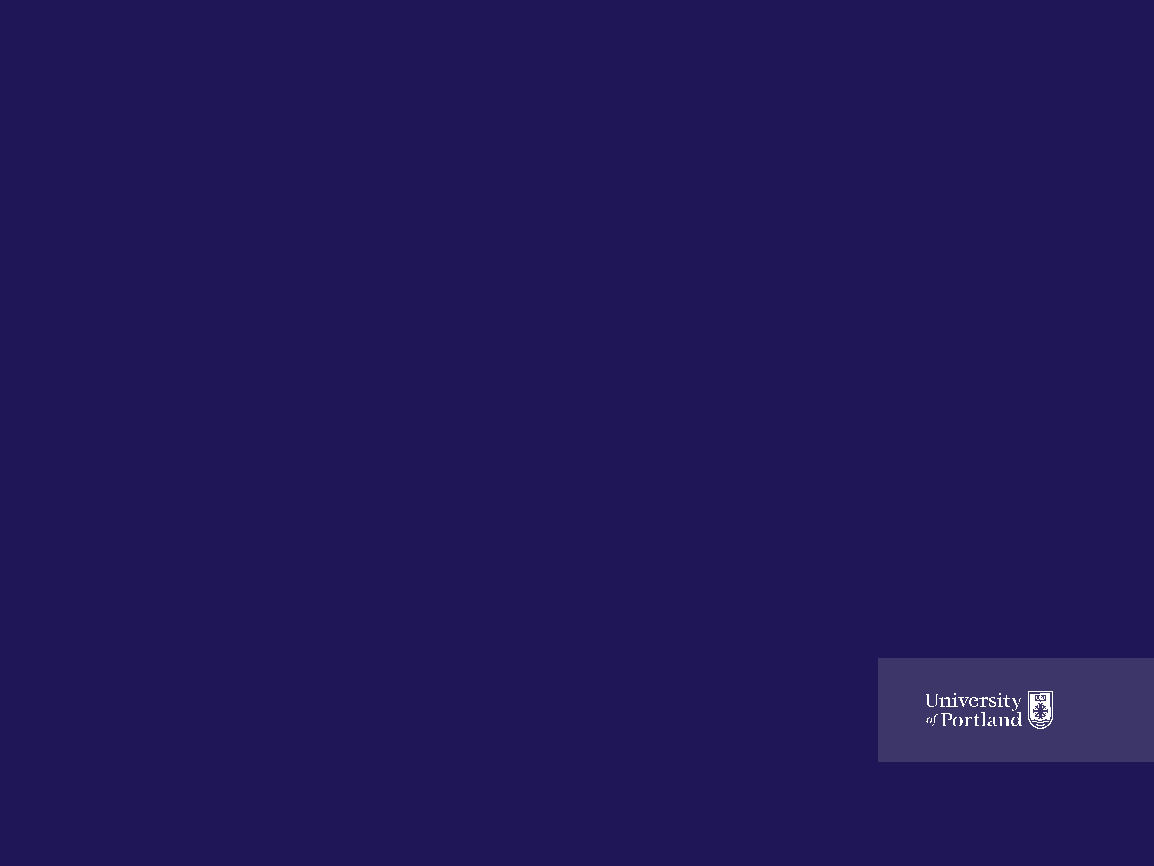 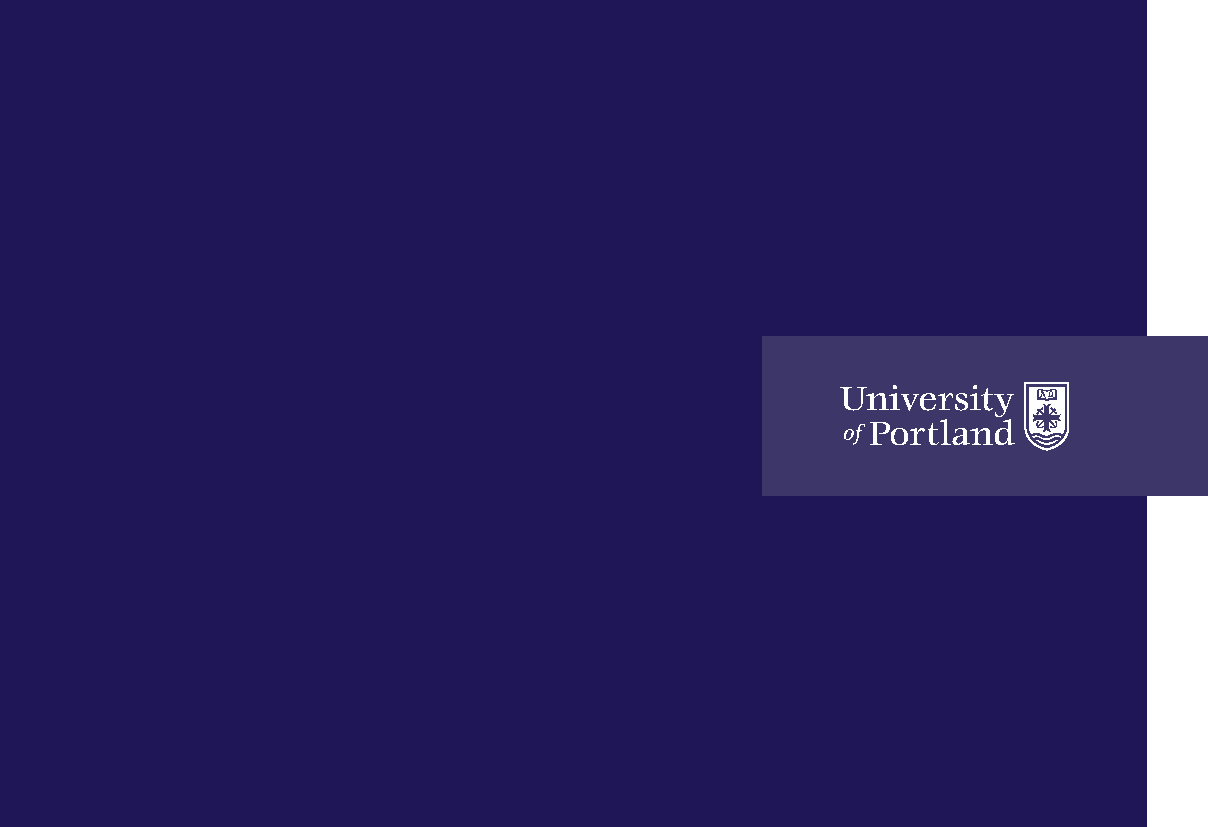 Methods
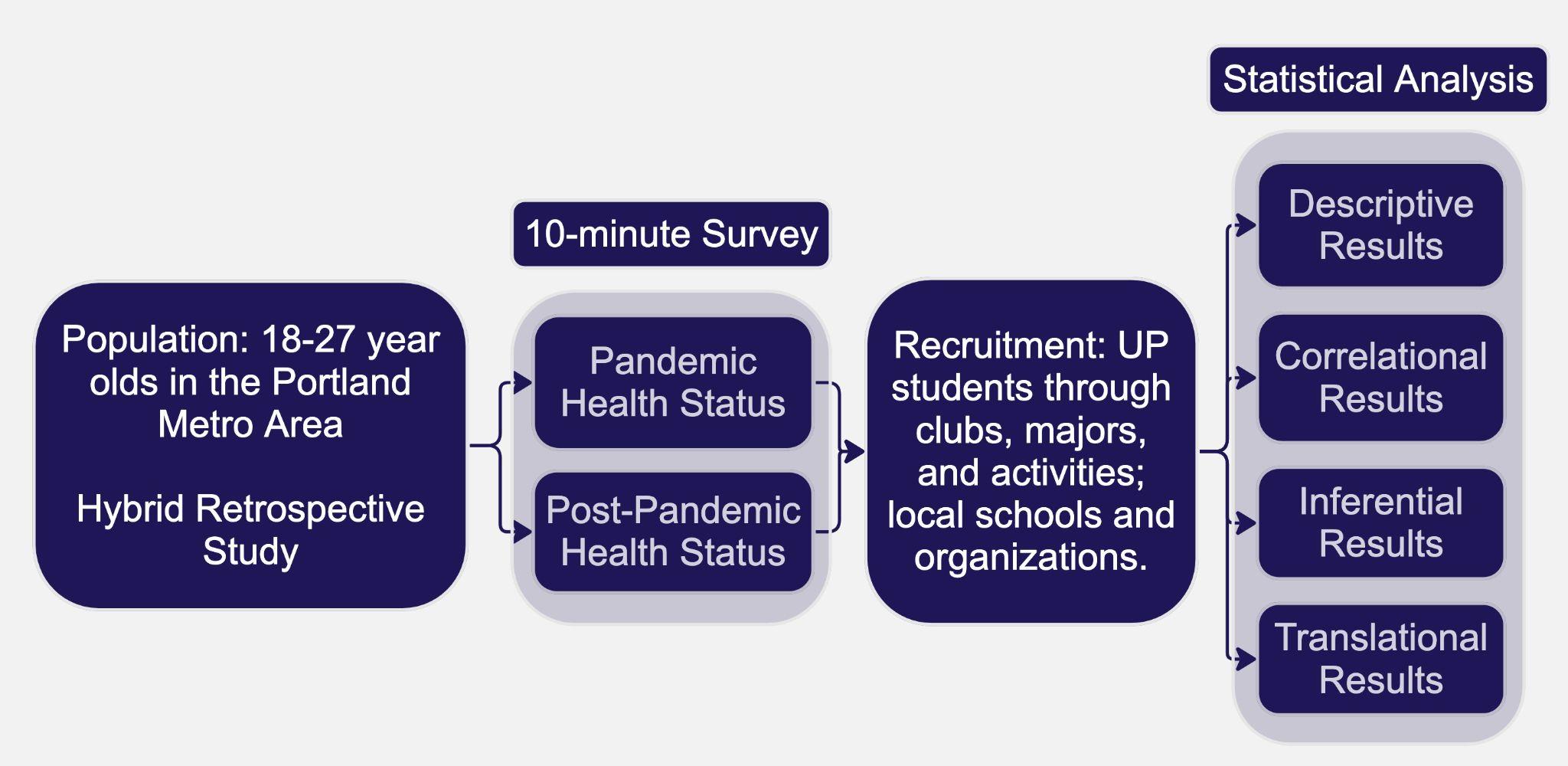 [Speaker Notes: Target population: 18-27 year olds in the Portland-metro area
Why: learn more about the impact that the COVID-19 pandemic has had on the physical, mental and social health of older Generation Z individuals. COVID impacted critical time/transition in life (ex. High school → college)
Survey design: designed a ~10-minute survey through Qualtrics that included questions related to several dimensions of health, including physical, mental, and social health
Asked questions that collected both qualitative (open-ended questions) data and quantitative data
Survey description: not sure what to write here…
Recruitment: reached out to UP students through various clubs, activities, and majors; reached out to local schools and organizations in the Portland area to diversify our sample
Statistical analysis: haven’t done this yet!
Hybrid - Community engagement multimedia project]
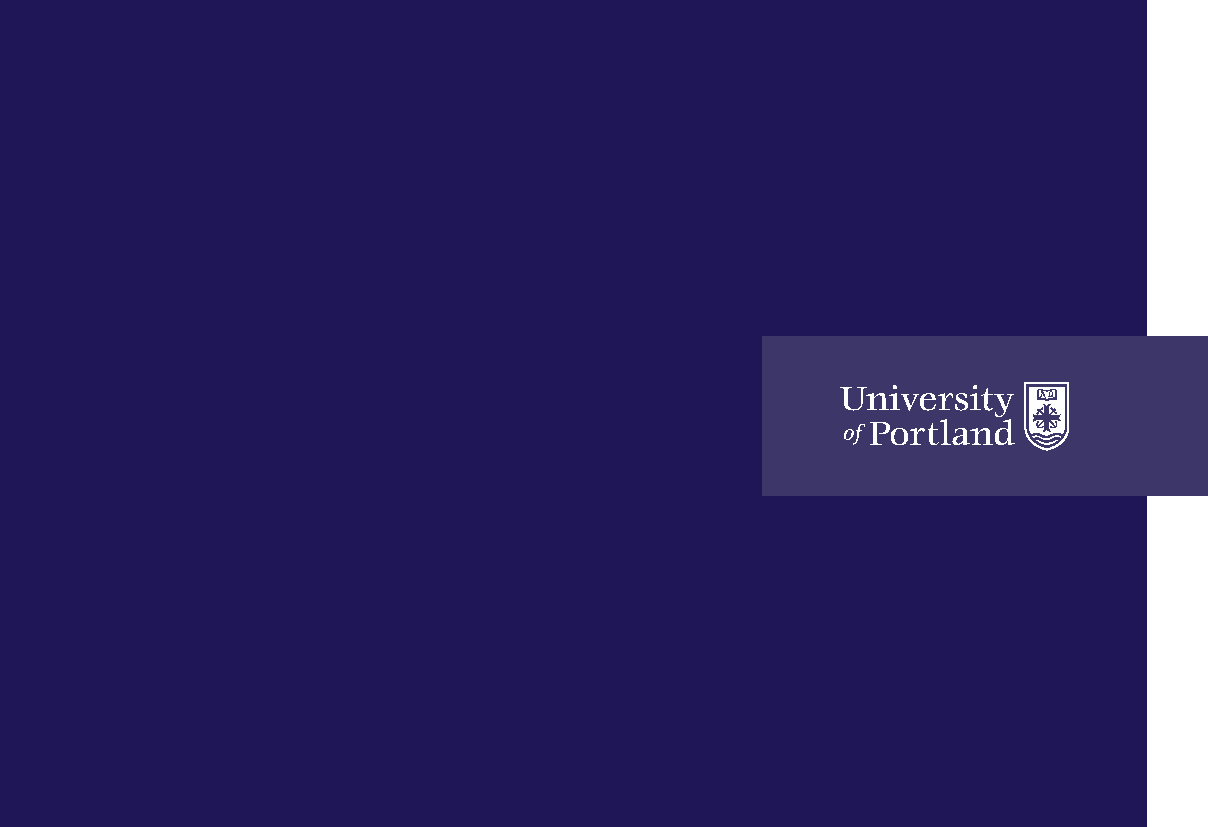 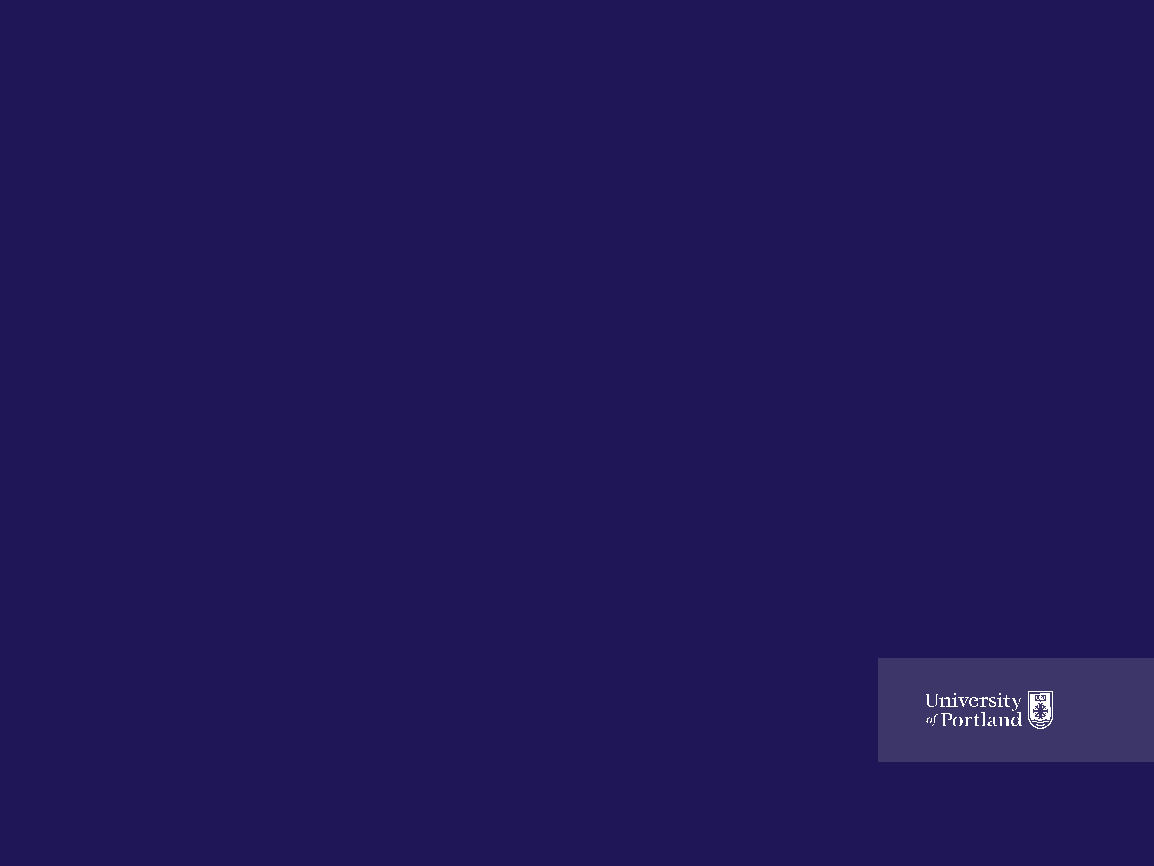 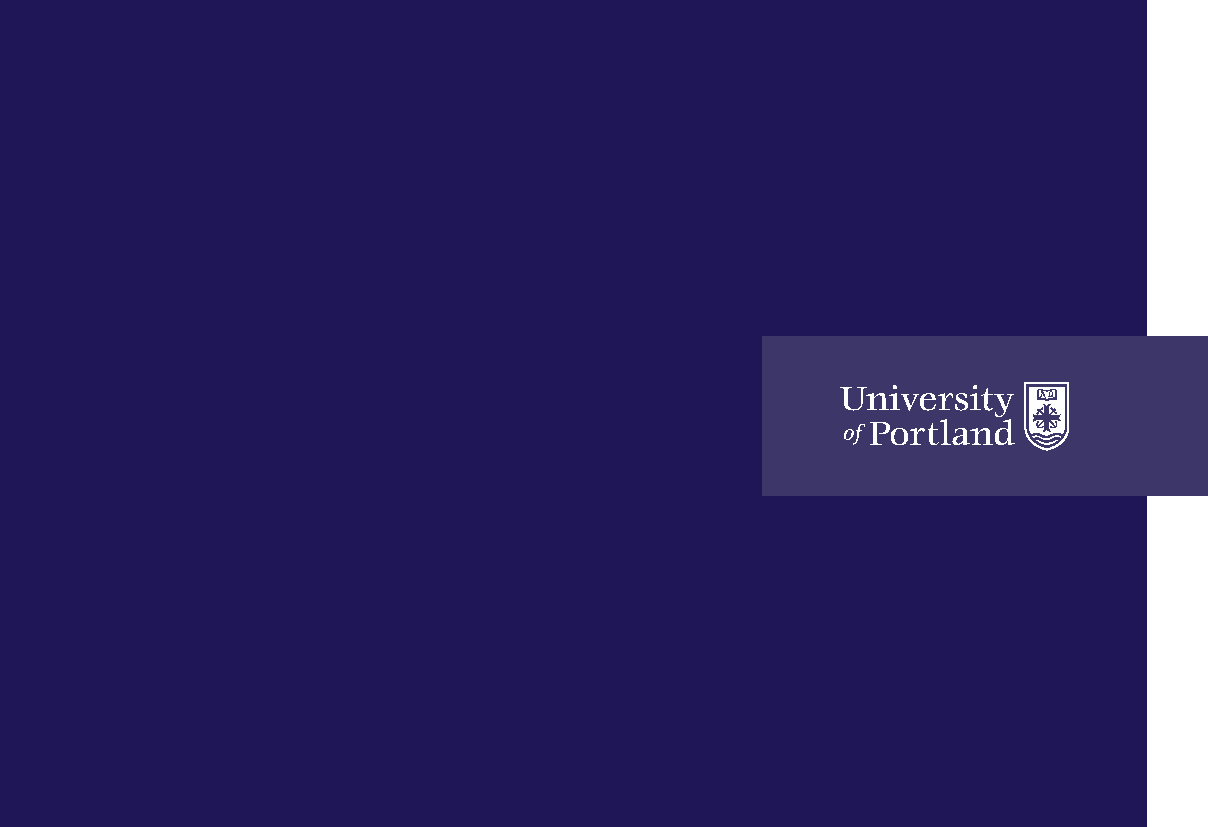 Sampling Results
[Speaker Notes: Representative sample
A lot of variability as far as demographics in the responses, important for statistical power and representation 
Majority female, about half white and half people of color]
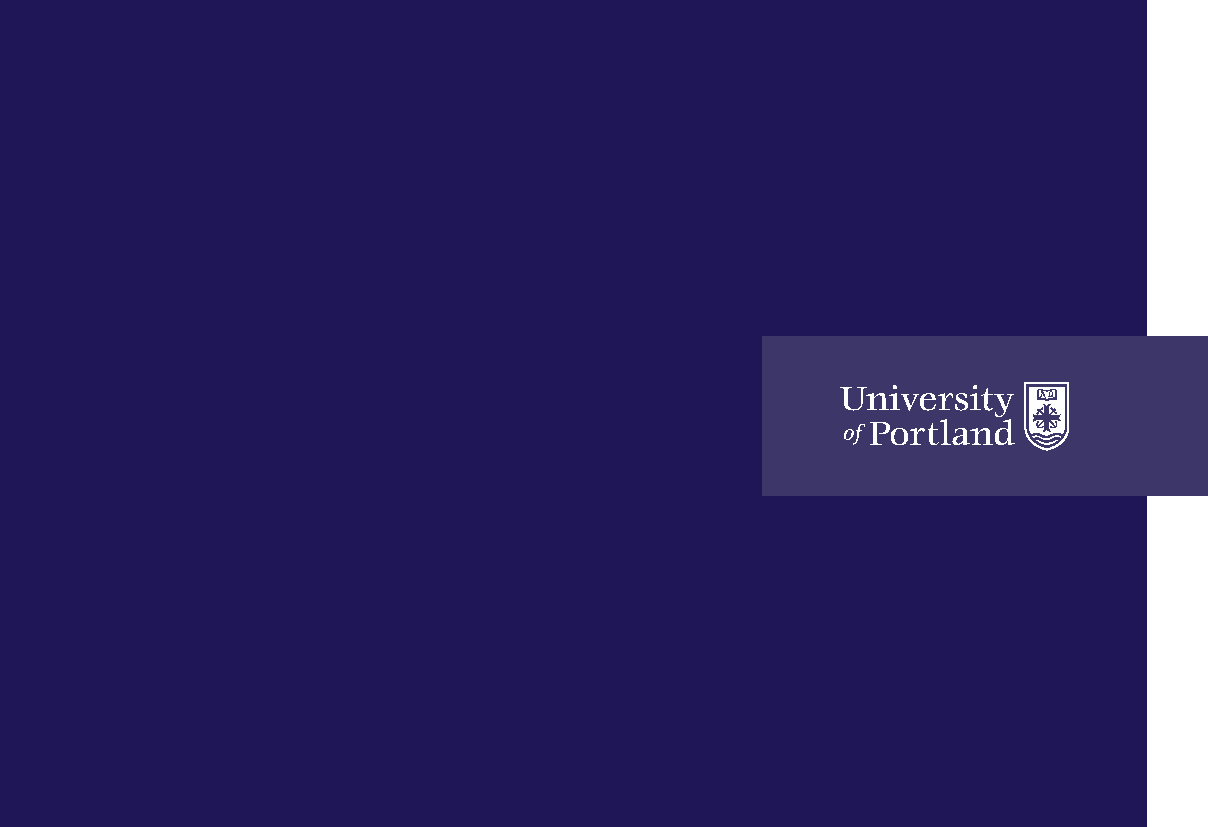 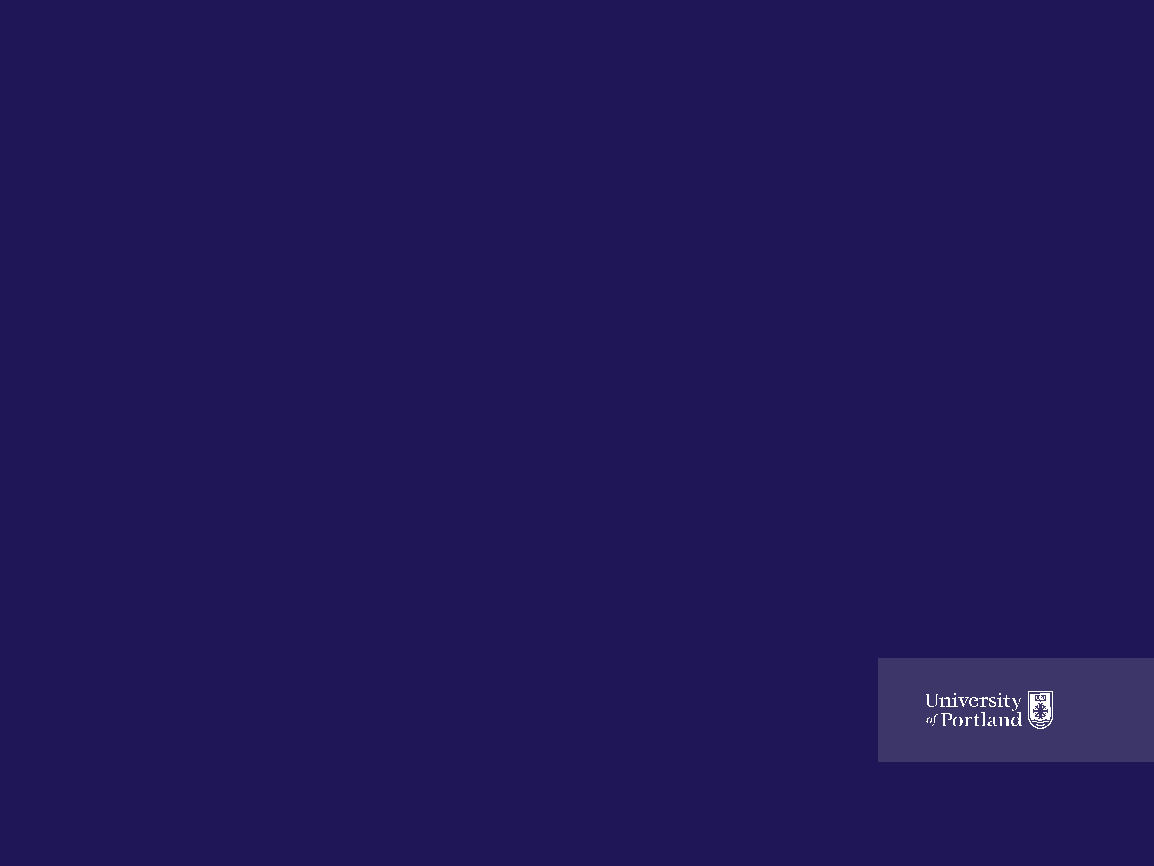 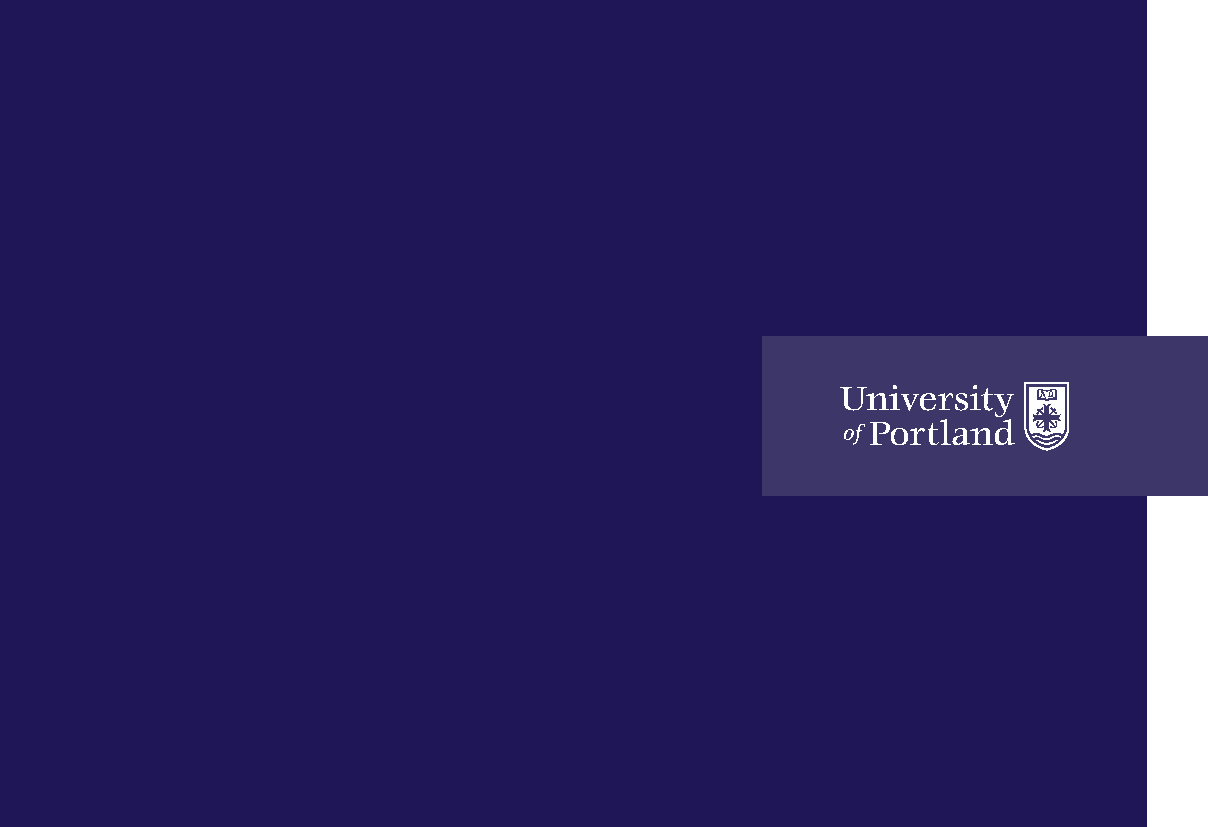 Sampling Results
[Speaker Notes: Representative sample
A lot of variability as far as demographics in the responses, important for statistical power and representation 
Majority female, about half white and half people of color]
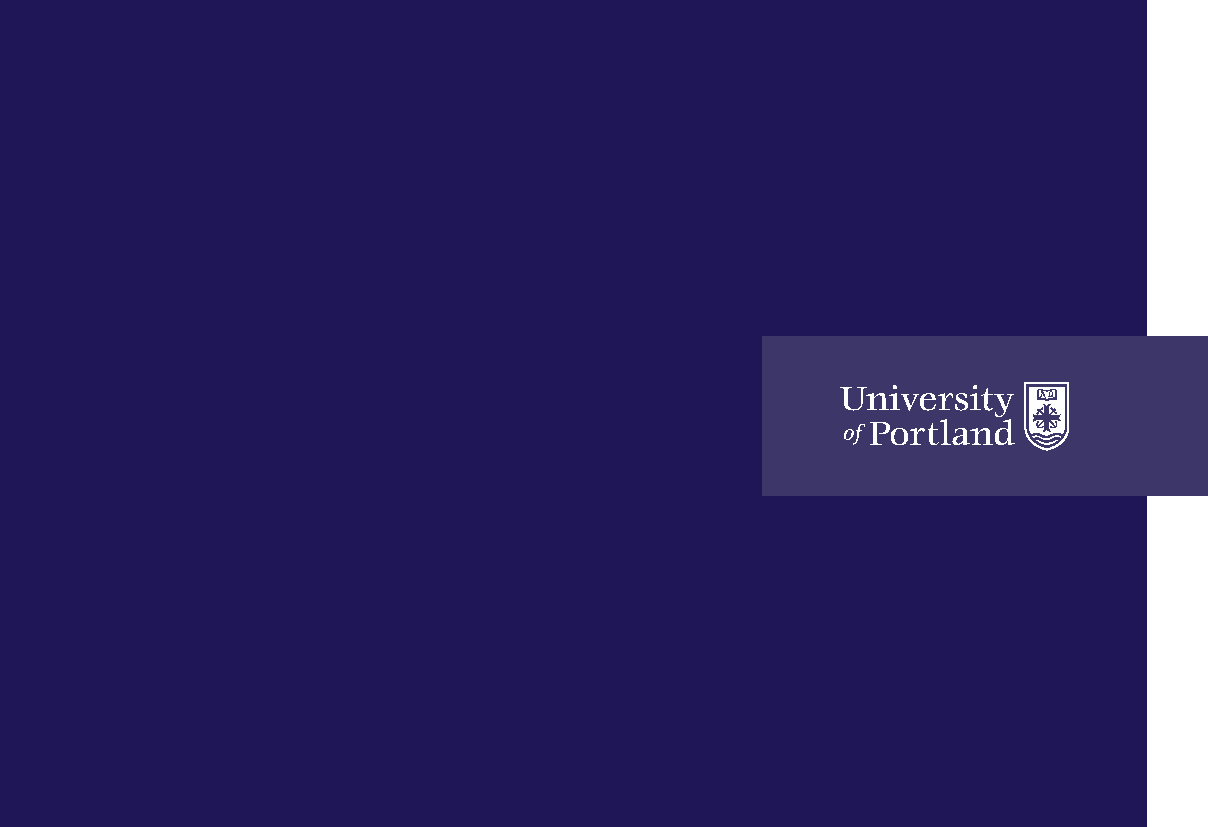 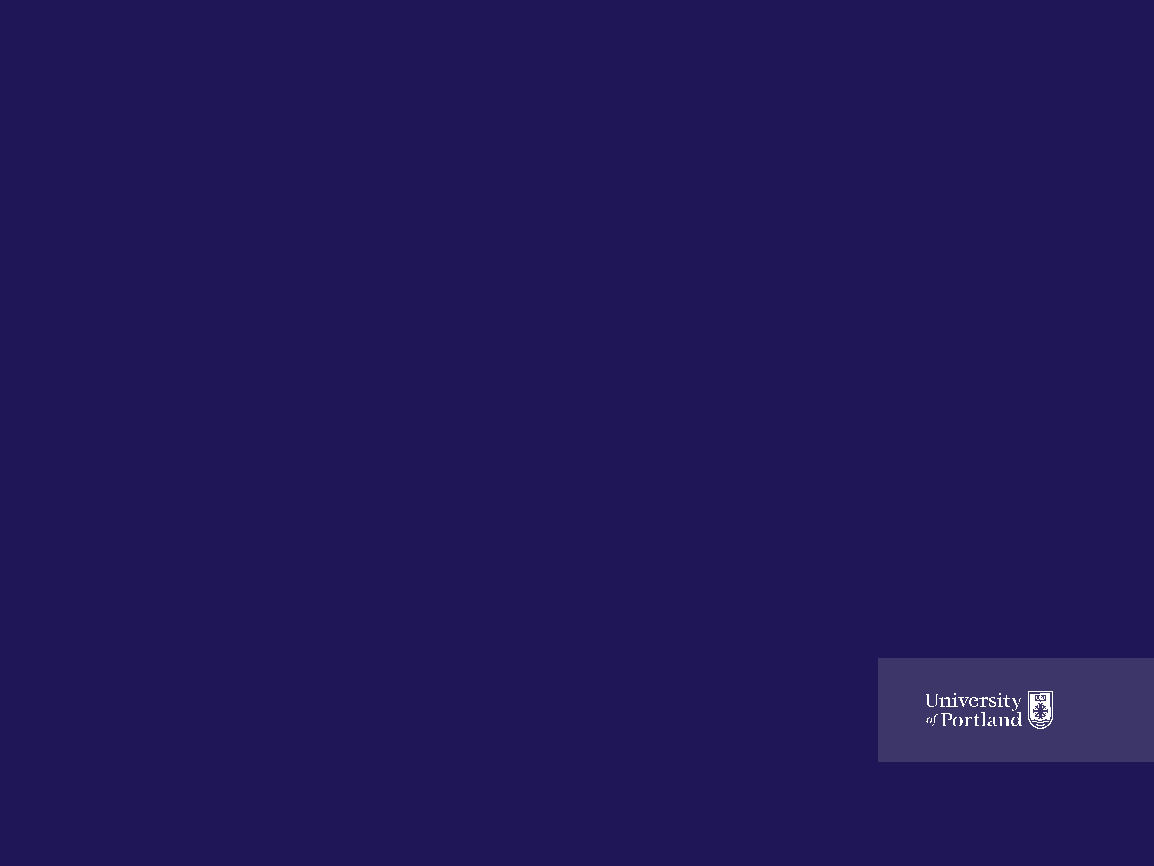 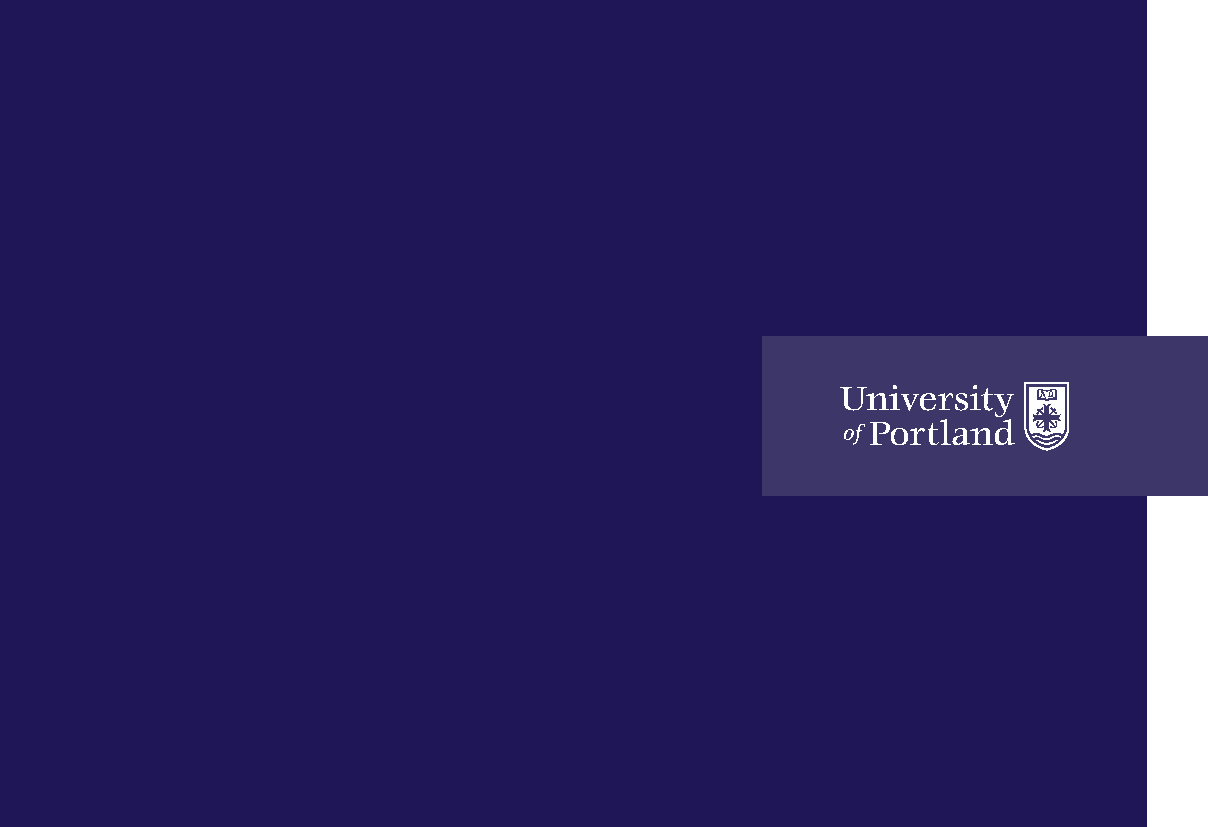 Descriptive Results
[Speaker Notes: In addition: Compared to the during currently, during the pandemic healthy eating scores were lower, substance use was higher

During the pandemic, the avg self reported for all three dimensions was pretty low (out of ten)
Post pandemic, the current scores are still a bit low for this age group.

SD - Margin of error, because these SDs are so high, this is compelling because it tells us how much variability there is in this population, many scoring lower and many scoring higher… During the pandemic scores were all over the place 

This is one dimensional but this is the overall foundational data.]
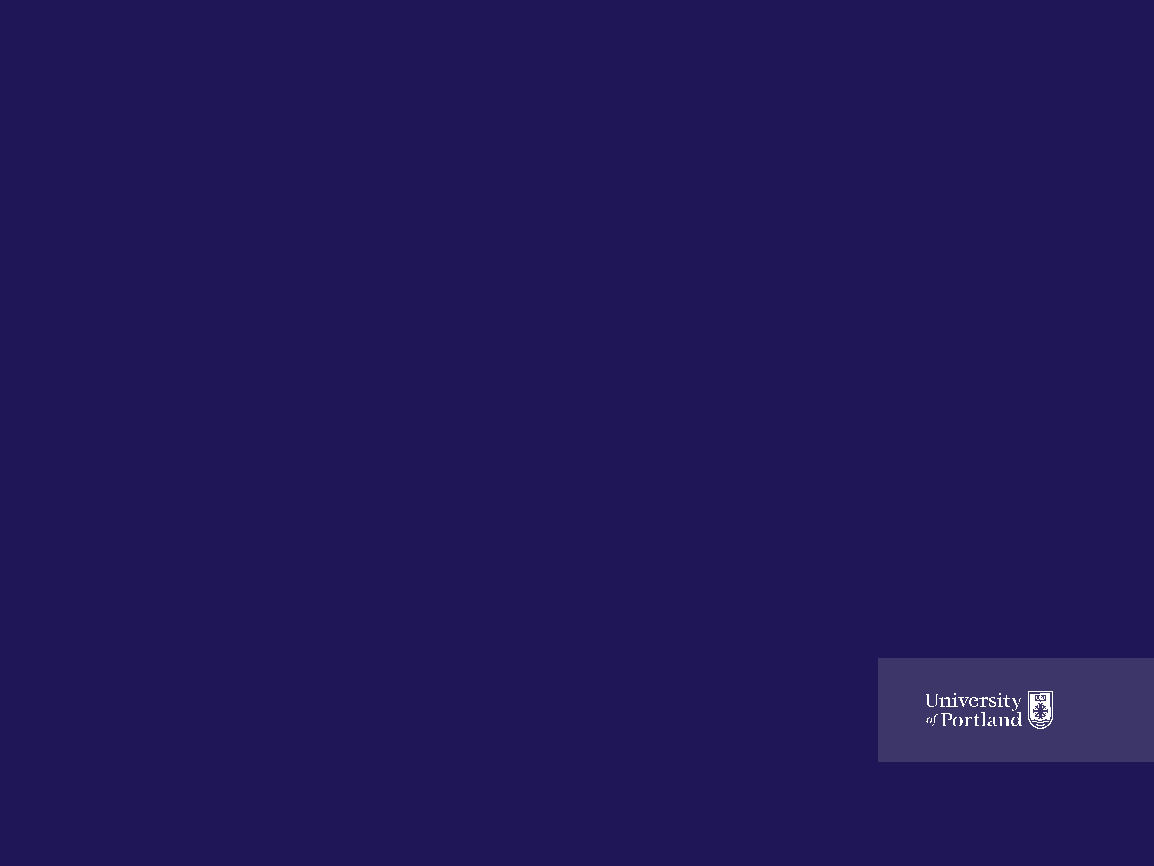 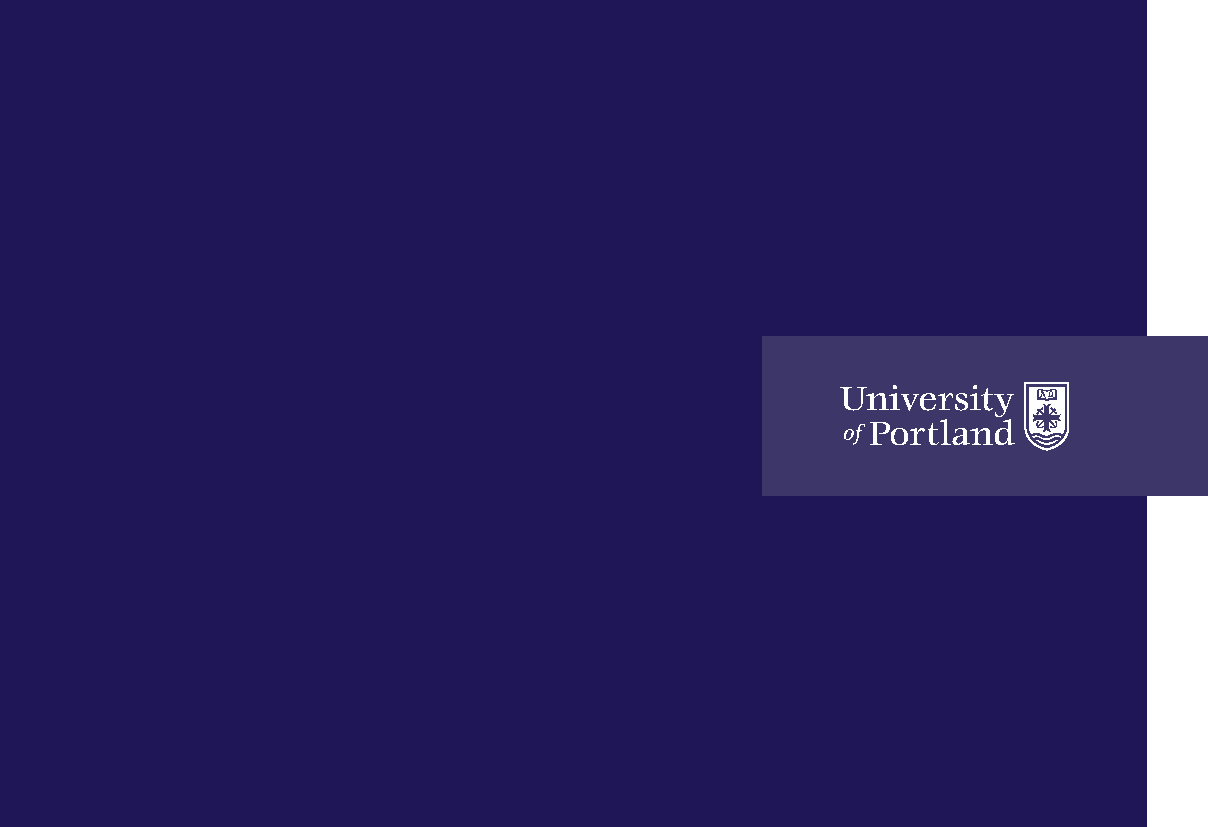 Correlational Results
Key significant finding: interconnectedness of our different dimensions of health *
All three dimensions of health (physical, mental, and social) were strongly associated with each other

*(mod to strongly correlated = r>.60)
[Speaker Notes: Jasmine

After conducting correlational tests, we discovered strong associations among all three dimensions of health

Dimensions of health are connected for general population → holistic health → hard to have physical health without the other dimensions 


Scatter graph (pearson correlation tests)

Correlational tests]
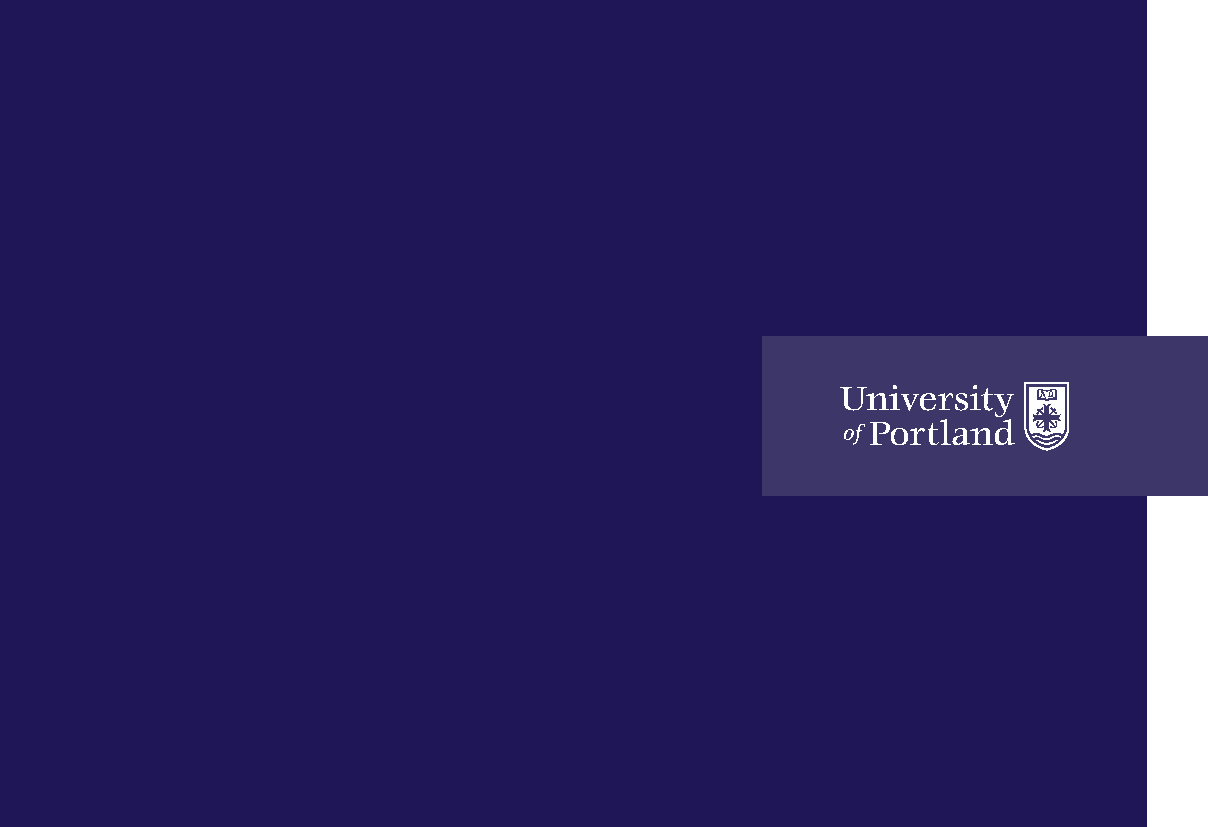 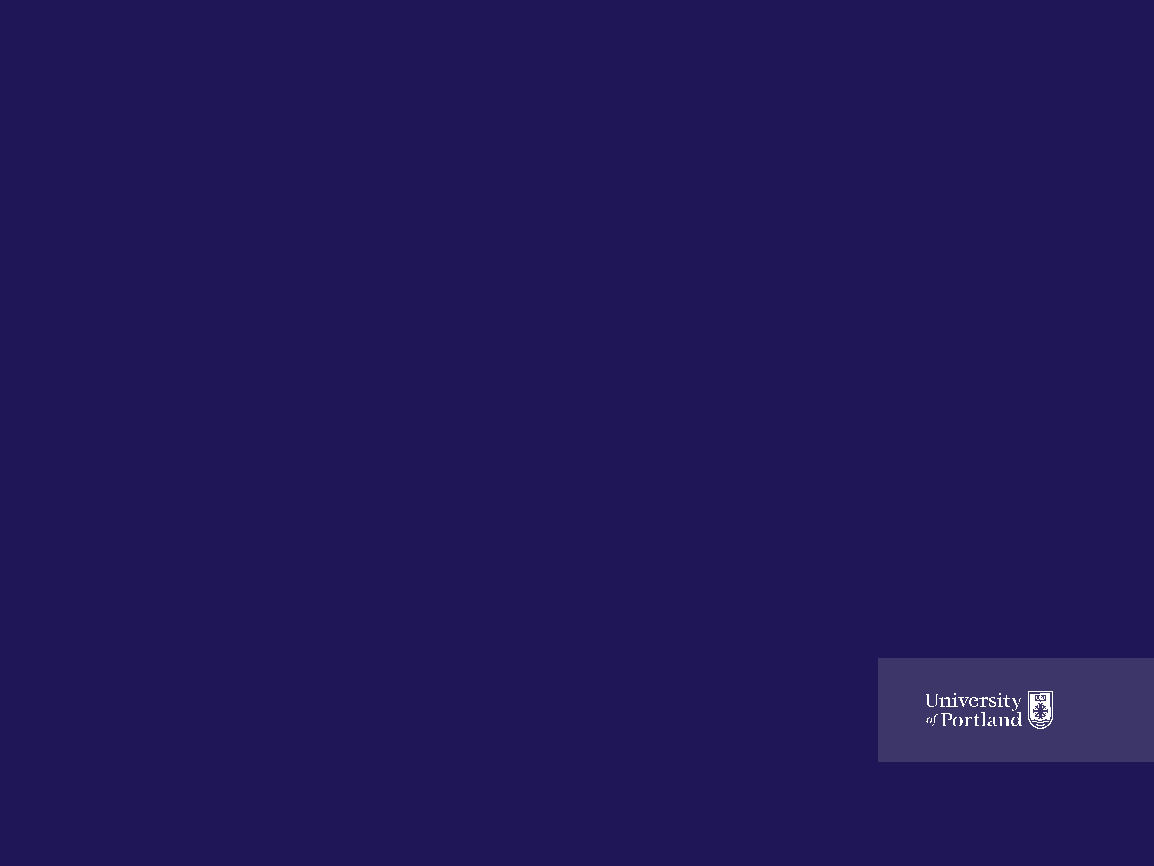 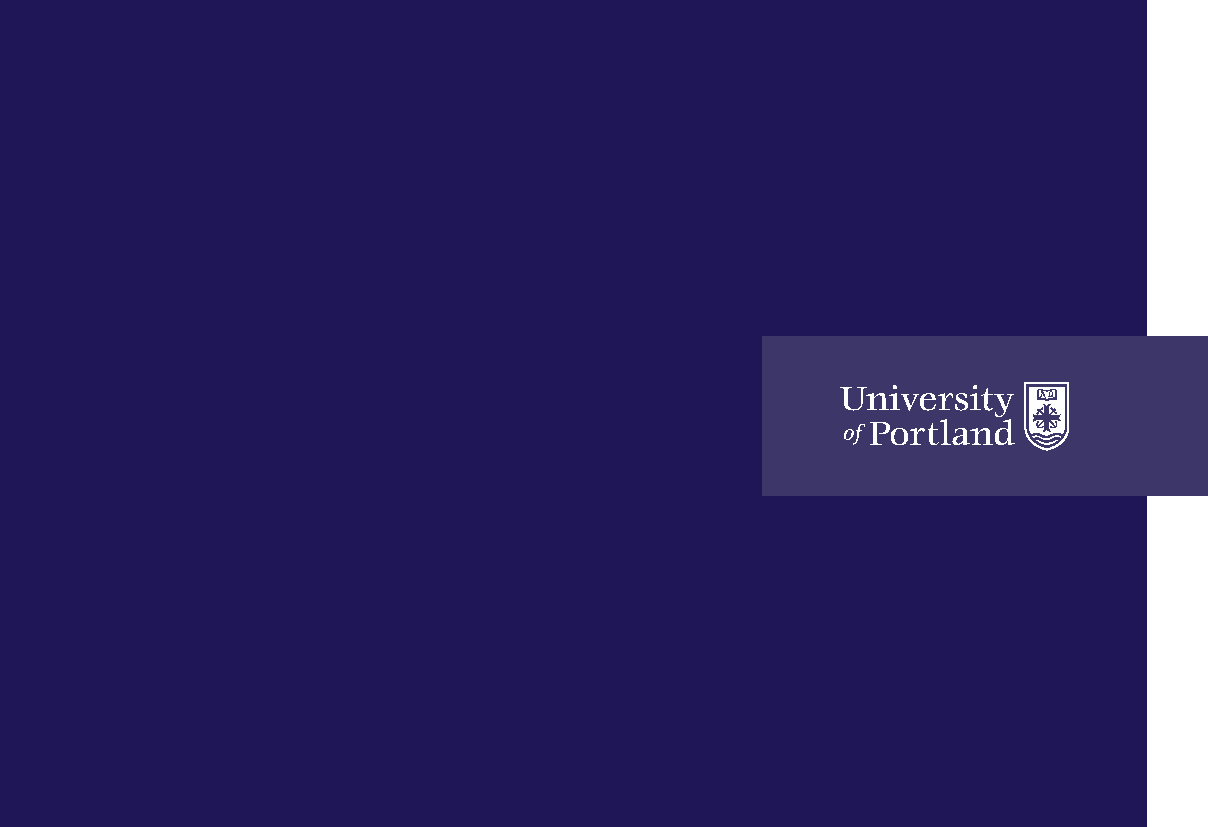 Inferential and Translational Results
Protective factors vs. risk factors:
[Speaker Notes: Jasmine

Using final regression models, we found higher levels of protective factors resulted in higher overall rating of each dimension of health. Inversely, higher levels of risk factors resulted in a lower overall rating of each dimension of health.

Correlational results → regression model → picked the factors that most significantly predicted the dimensions of health. 


Lower physical health predicts decreased physical activity and decreased insurance status. 

Lower mental health predicts social isolation and increased family stress

Finally, lower social health predicts increased social media use and decreased social interaction with friends.]
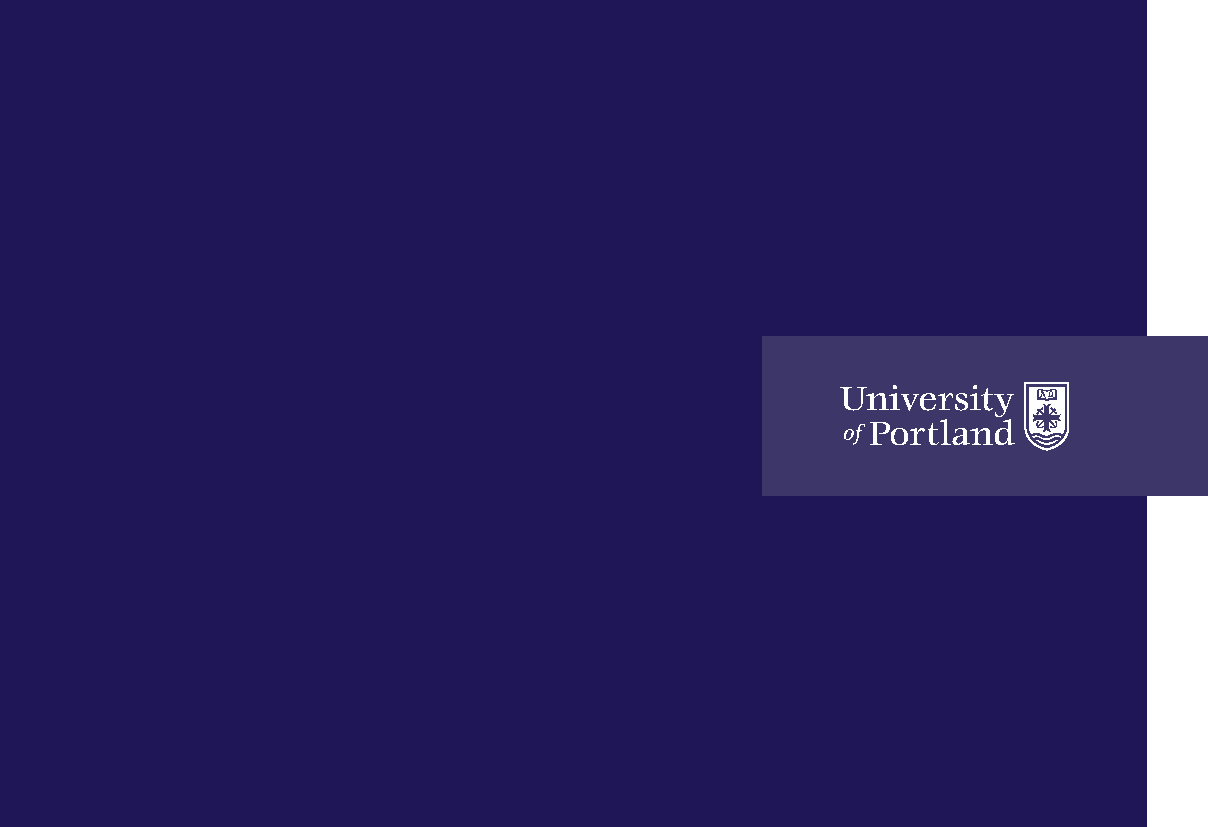 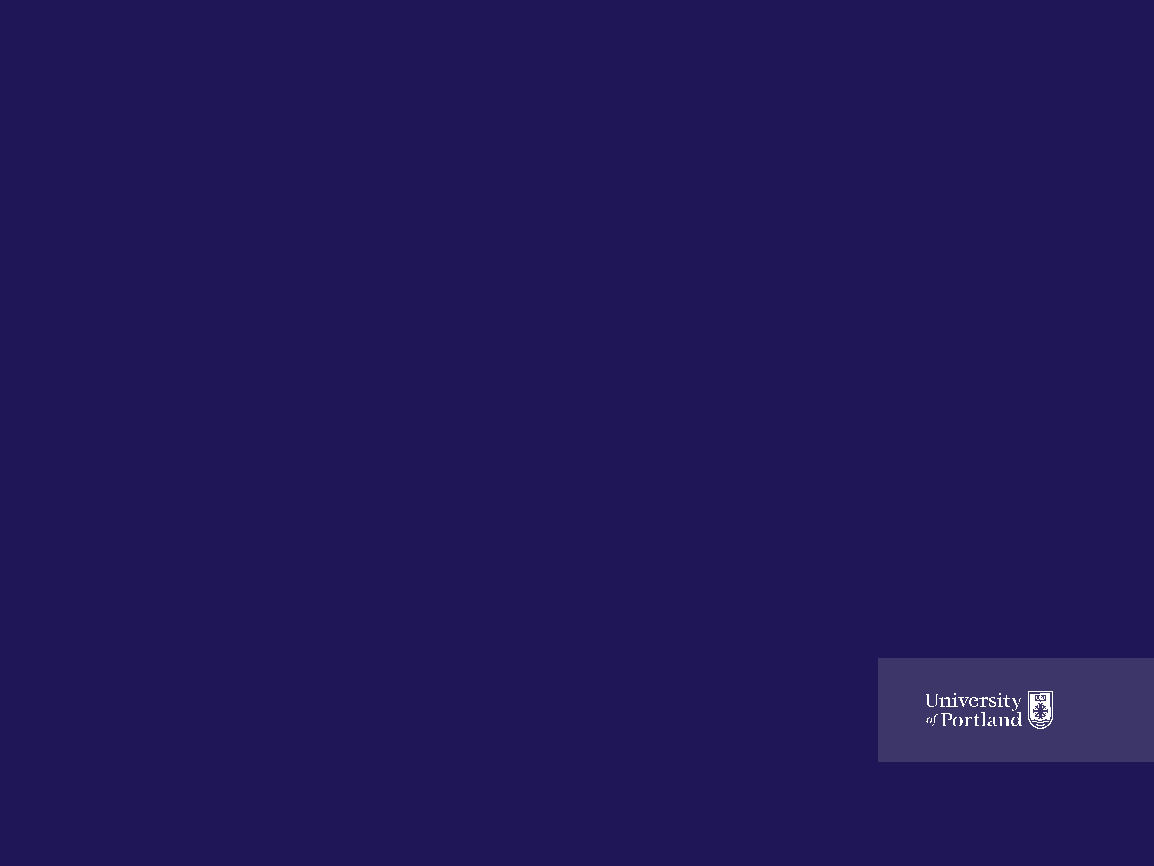 Translational Results
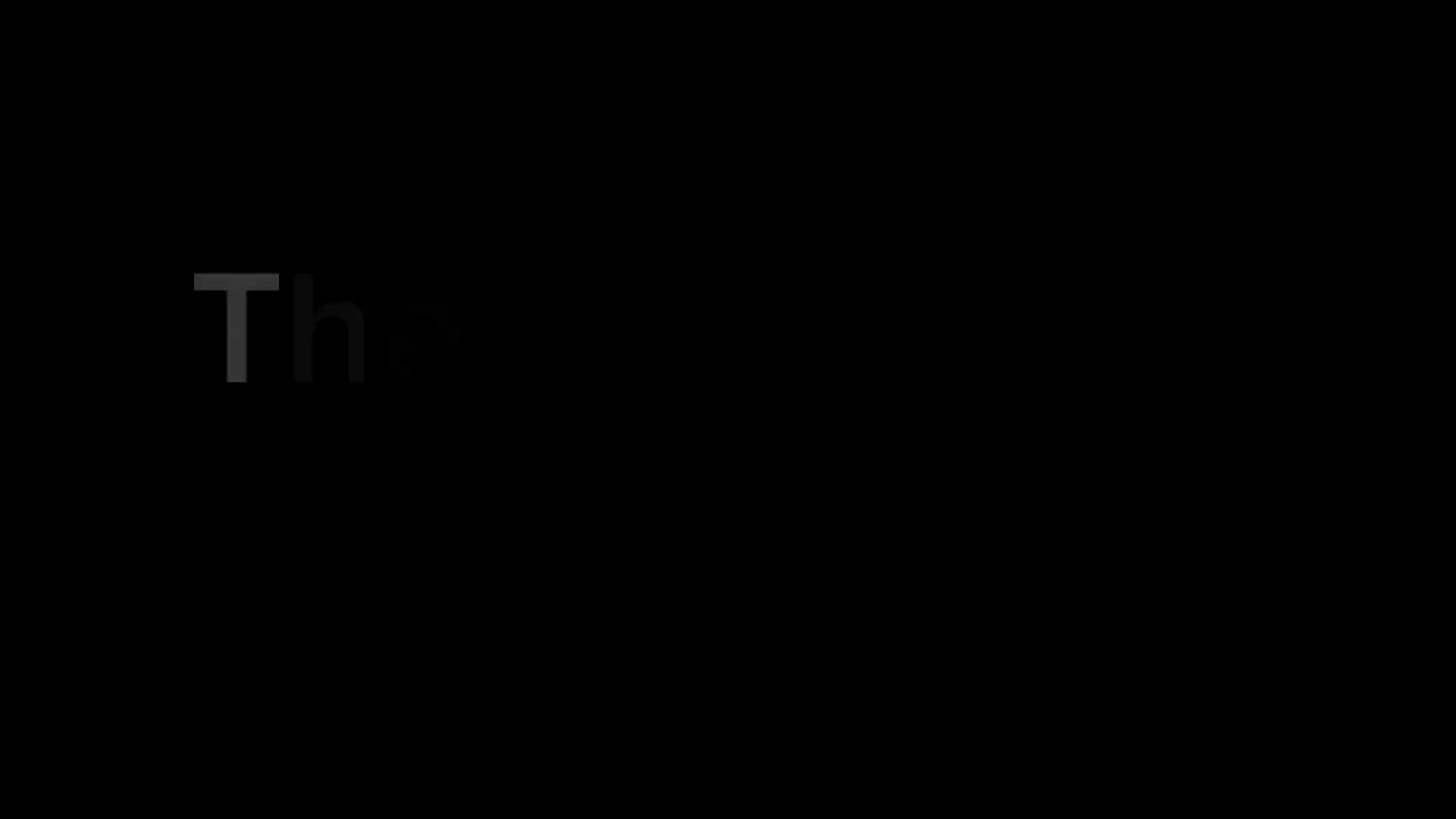 [Speaker Notes: Creating a visual of how COVID-19 has impacted the community, we asked the community, all whom have participating in answering the survey one question. 
How did the COVID-19 pandemic affected you?]
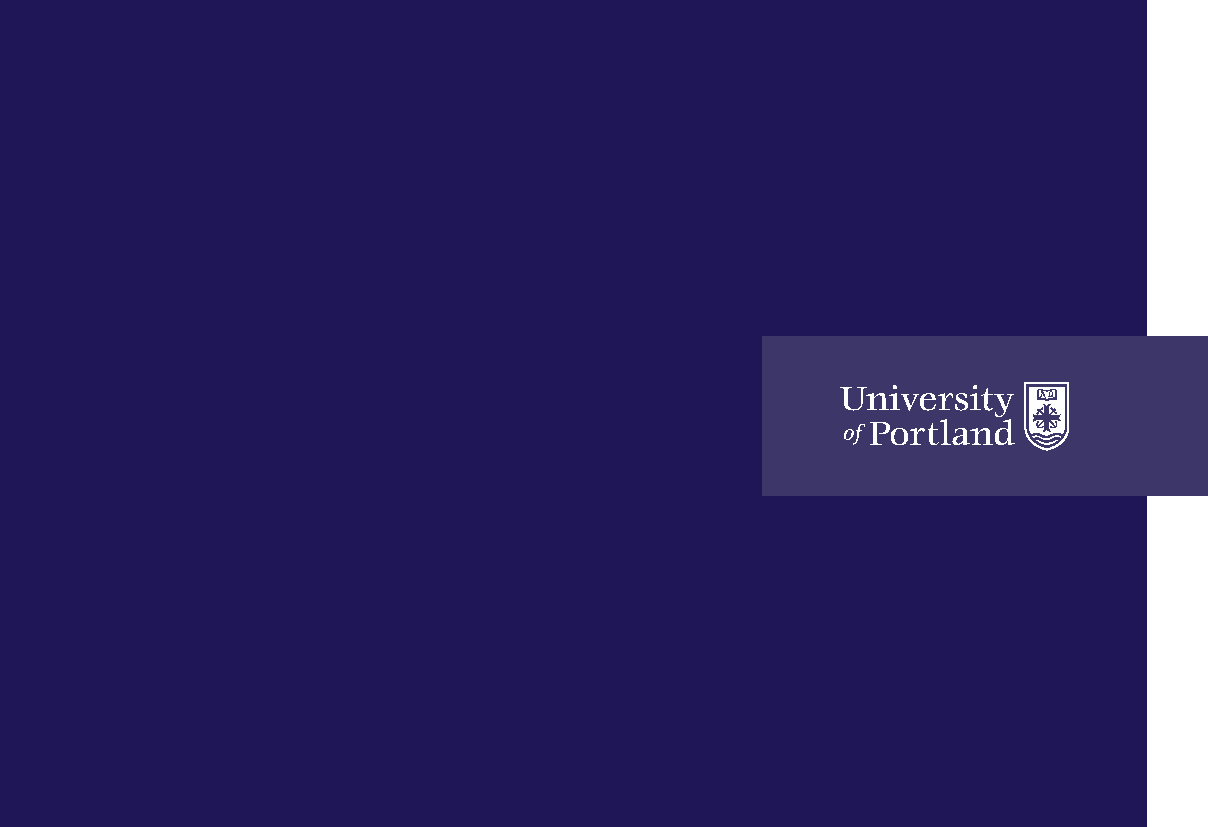 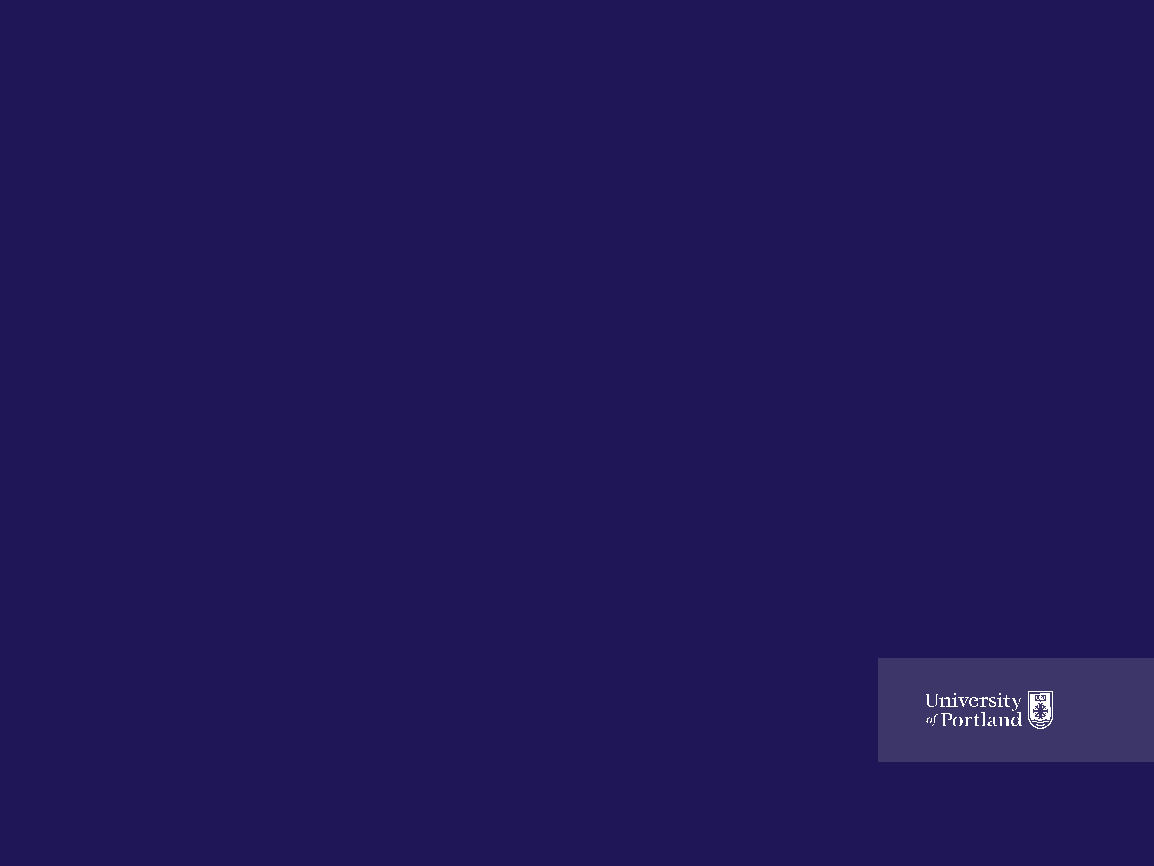 Discussion
This unique study sheds light on the complex relationships between significant mediators and different dimensions of health
These findings provide valuable data that can inform clinical practice, health policy, and public health interventions
[Speaker Notes: Interpreting the data:  
The results show that COVID-19 affect a person in all dimensions of health.
Better understanding of the mediating factors +]
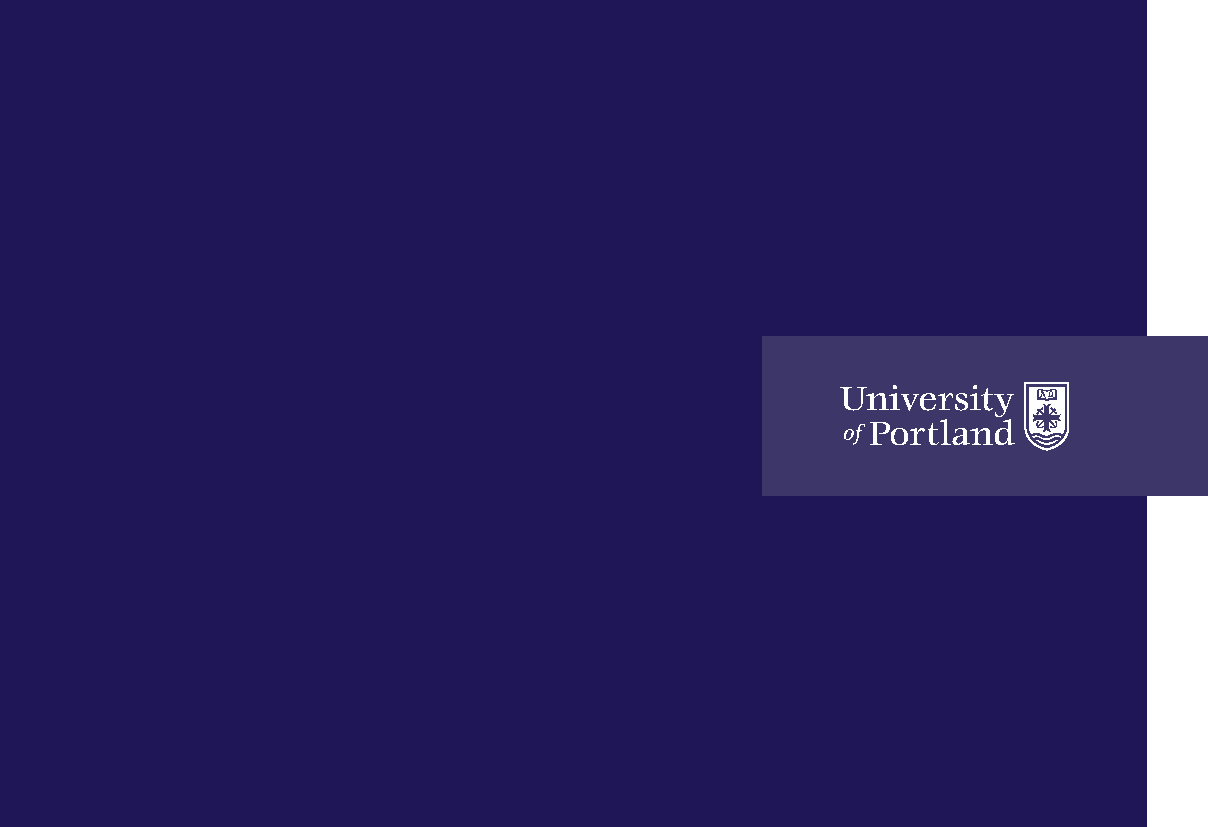 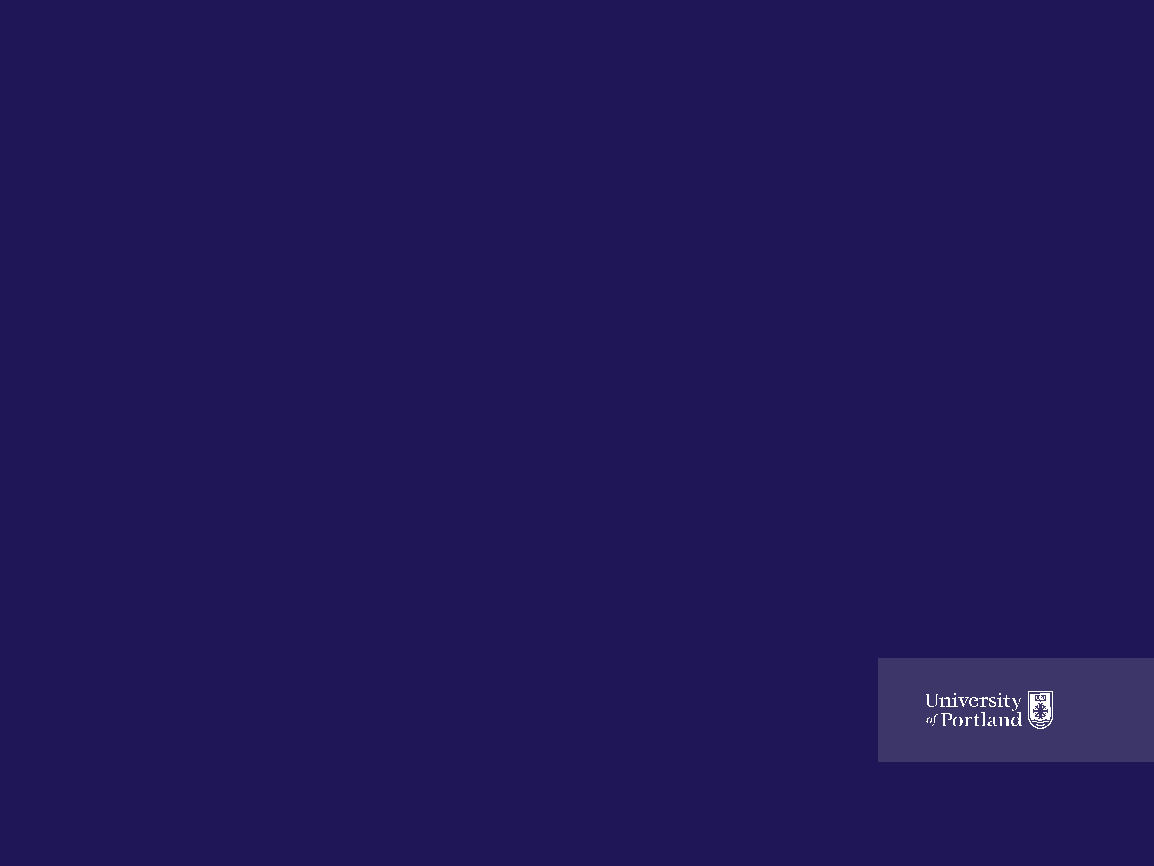 Conclusion
Explored the impact of COVID-19 on the physical, mental, and social health of Gen-Z
Some limitations
Future research should focus on the development of evidence-based interventions.
[Speaker Notes: Restate: hybrid retrospective study. This is a new perspective of how COVID-19 had immediate and LT impact on Gen-z → explored how protective factors and stressors may have mediated the ongoing effects of this population.
Why this research matters
Were the results expected
Interplay with other factors such as disruption in education and economic instability, may have revealed unforeseen challenges and opportunities for intervention.
Future research
EBP interventions for promoting health and resilience in the face of future crises

Uncertainty/Limitation: 
The population is heavily skewed towards University of Portland students, age ranging from 18-22
A self-report survey research, self serving bias, survey fatigue, and not remembering information due to distance of time. 

In addition, specific population that were not represented well in this research should be looked at. 

The next phase of this study is focusing on the]